ACCJC and Bakersfield College's Institutional Self-Evaluation Report Launch and Training!
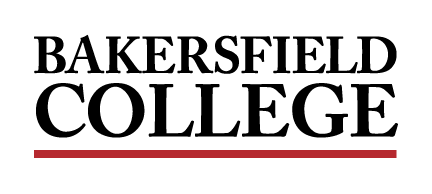 November 2022
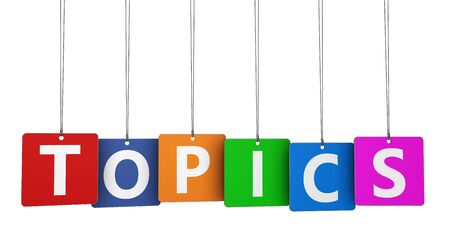 Part One: Accreditation Context
Accreditation Purposes & Processes
ACCJC Expectations & Current Practice





Part Two: Nuts/Bolts Developing ISER
Interpreting the Standards for Self-Evaluation
Developing the ISER: Tips & Resources
After the ISER: What to Expect
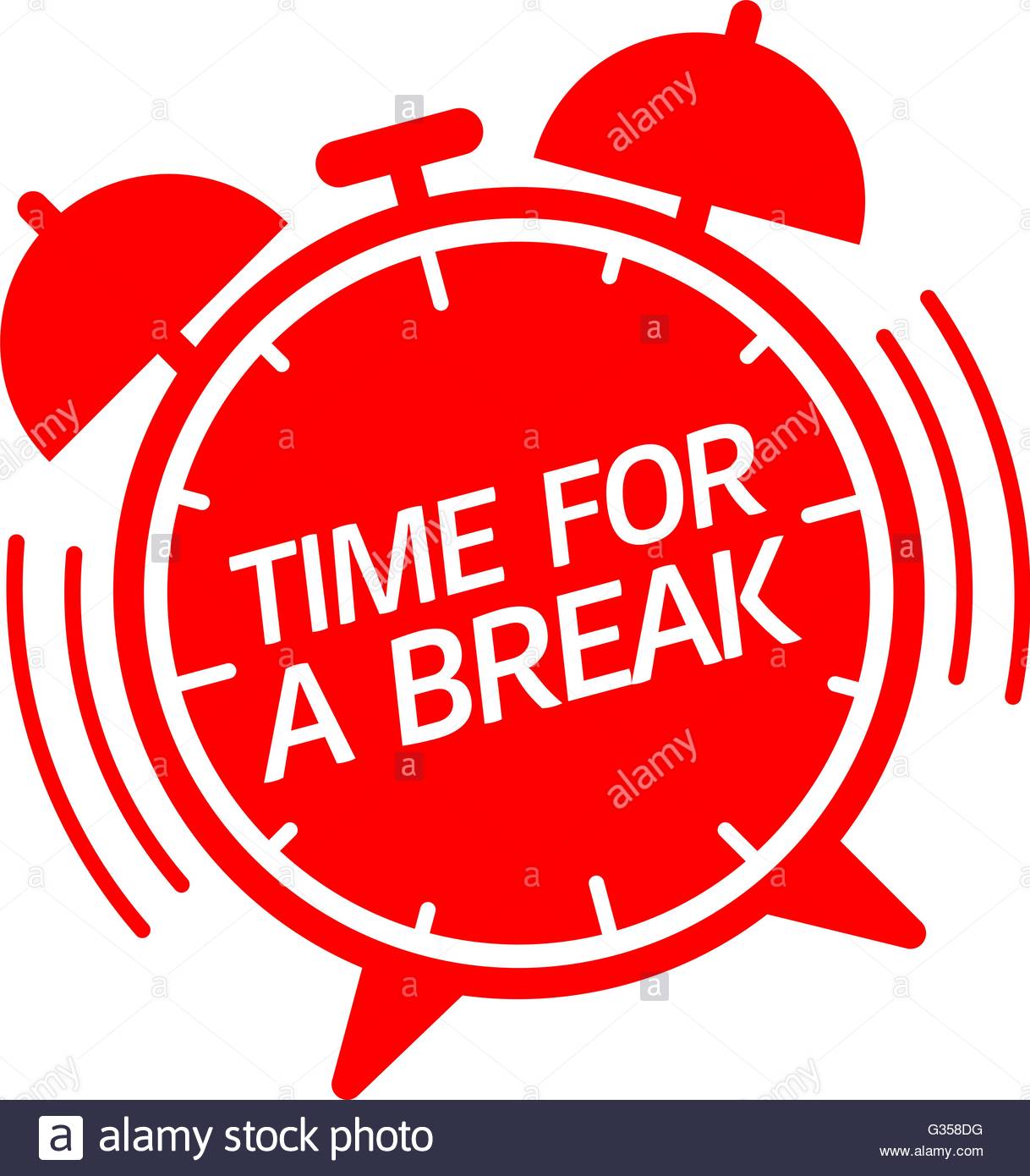 Learning Outcomes
Understand the importance and purpose of accreditation
Interpret Standards and apply them to your College/District policies and practices
Engage in the self-evaluation process to document and establish goals for continuous improvement
Write a concise, clear, and evidence-based ISER
Part One:Context for Accreditation
Today’s GoalsAccreditation Purposes & ProcessesACCJC Expectations & Current Practice
What is Accreditation?
How would you describe accreditation?
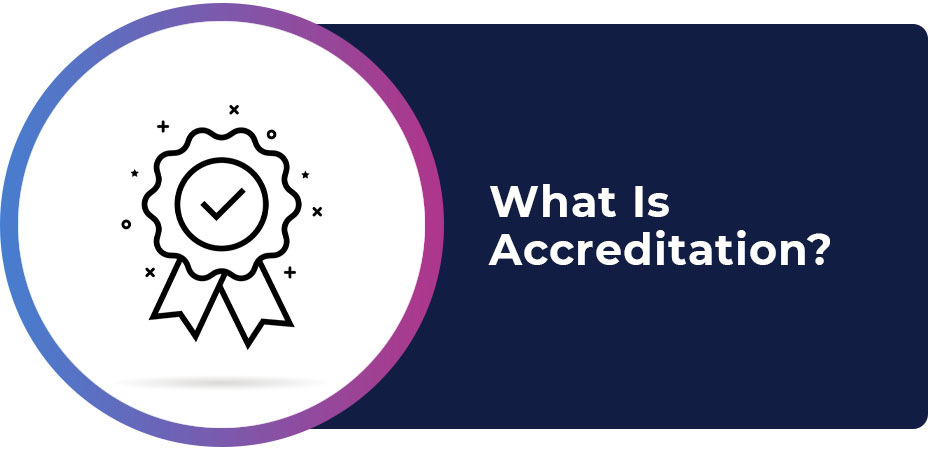 Accreditation is….?
?
?
?
What is Accreditation
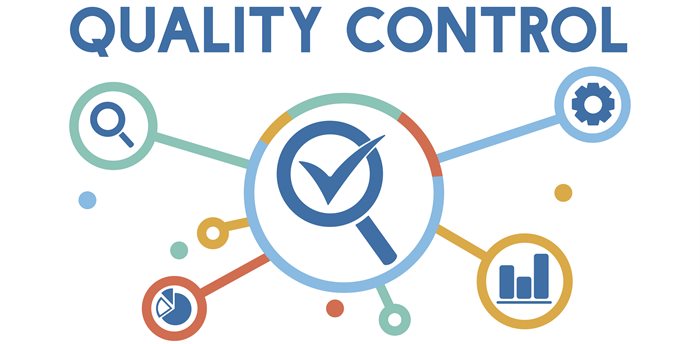 Accreditation is a practice of academic quality control.
Promotes institutional excellence through application of standards.
Advances meaningful and effective student learning and achievement. 
Provides assurance to students, general public, & others of quality of educational offerings.
In the United States we are fortunate that this is a peer review driven process. In many other countries, colleges  and universities are recognized by a government education agency, such as the Ministry of Education.
Why Does Your College Seek Accreditation?
Why is accreditation important?
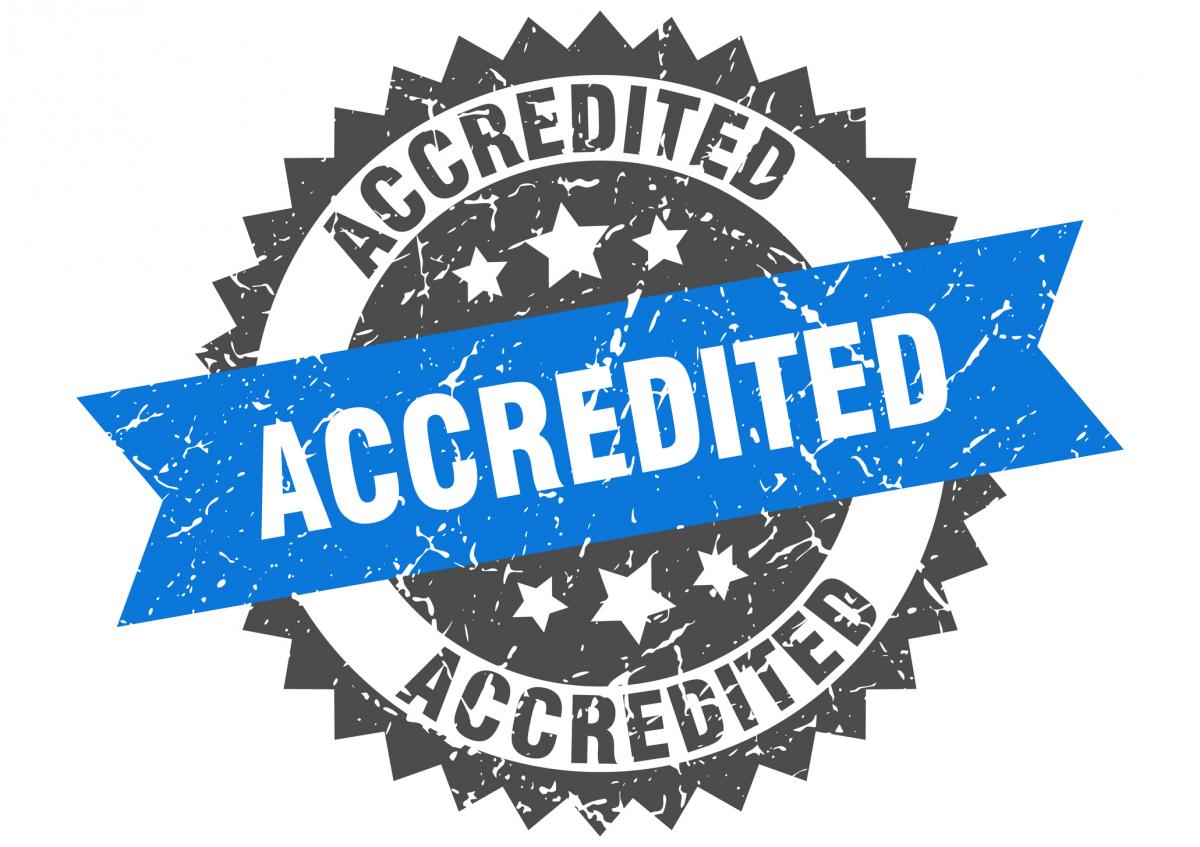 Reasons for accreditation are…?
?
?
?
Why Bother?
Access to Title IV (Federal Financial Aid)
Recognition for transfer
Assure quality to the public and students
Ensure institutions are aligned with their missions
Improve academic quality, effectiveness, and student success
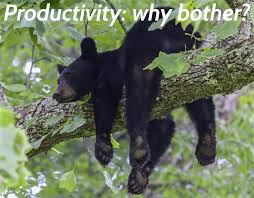 Who ACCJC Accredits
Public and private colleges with primary mission of granting associate degrees (may also award certificates and other credentials, including bachelor’s degrees) in:
California 
Hawaii
U.S. territories of Guam and American Samoa
The Republic of Palau
The Federated States of Micronesia
The Commonwealth of the Northern Marianas 
The Republic of the Marshall Islands
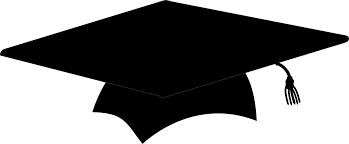 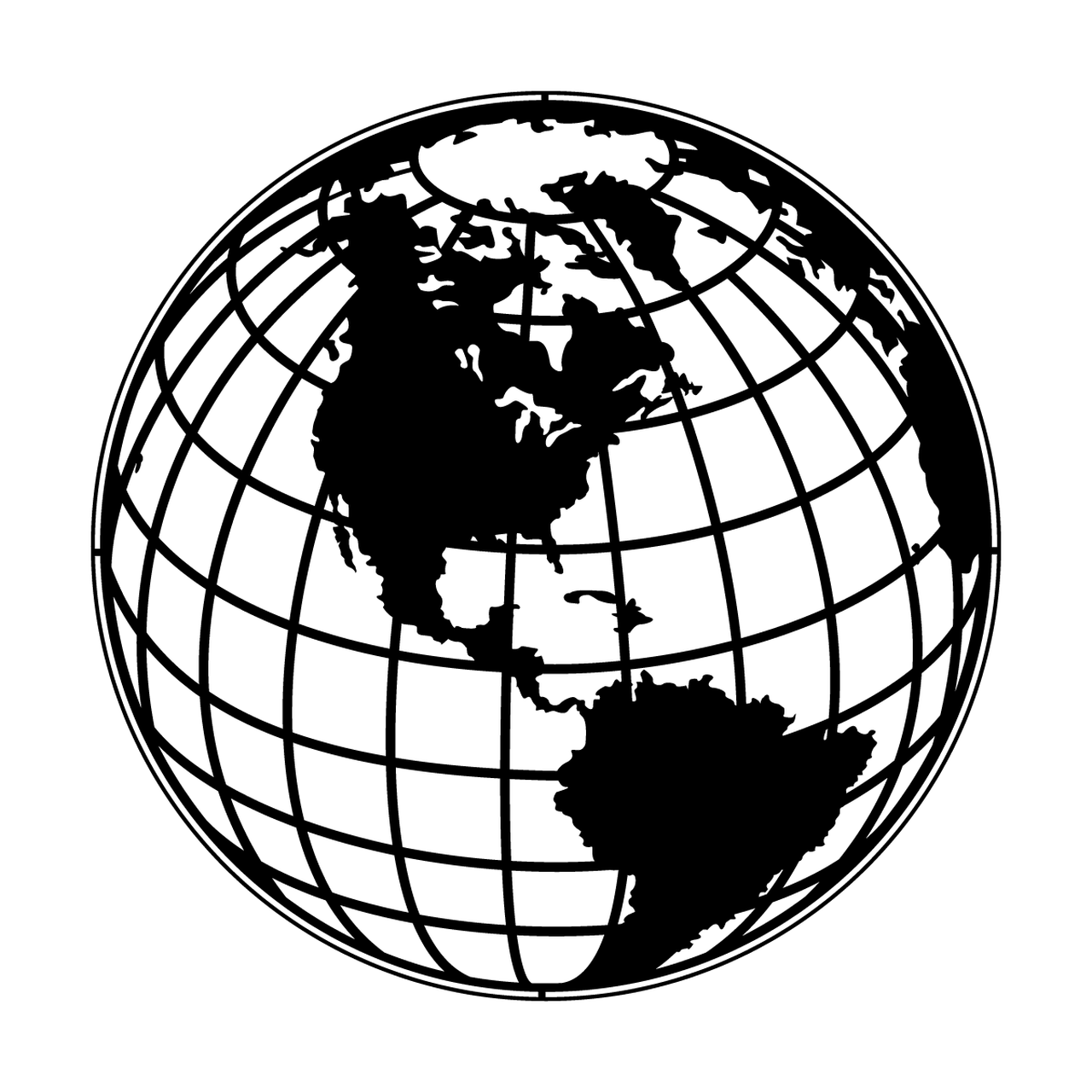 ACCJC Mission in Action
Outcomes
Innovation
Improvement
The ACCJC supports its member institutions to advance educational quality and student learning and achievement. This collaboration fosters institutional excellence and continuous improvement through innovation, self-analysis, peer review, and application of standards.
ACCJC’s Strategic Goals
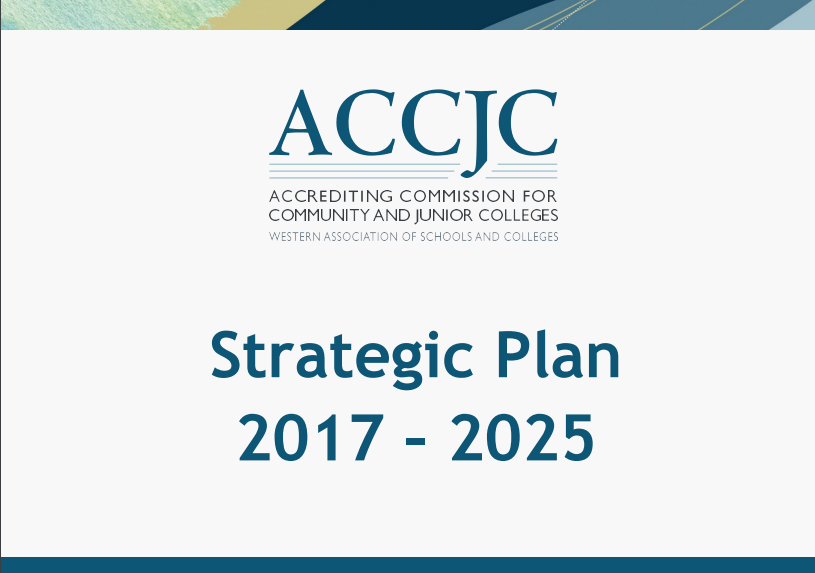 [Speaker Notes: Also developed in addressing the strategic goals in ACCJC’s strategic plan – which also are intended outcomes of the process.]
ACCJC Updates & Resources
[Speaker Notes: The why. Where F/S came from – developed to address our mission and core values.]
Accreditation Cycle and Reports
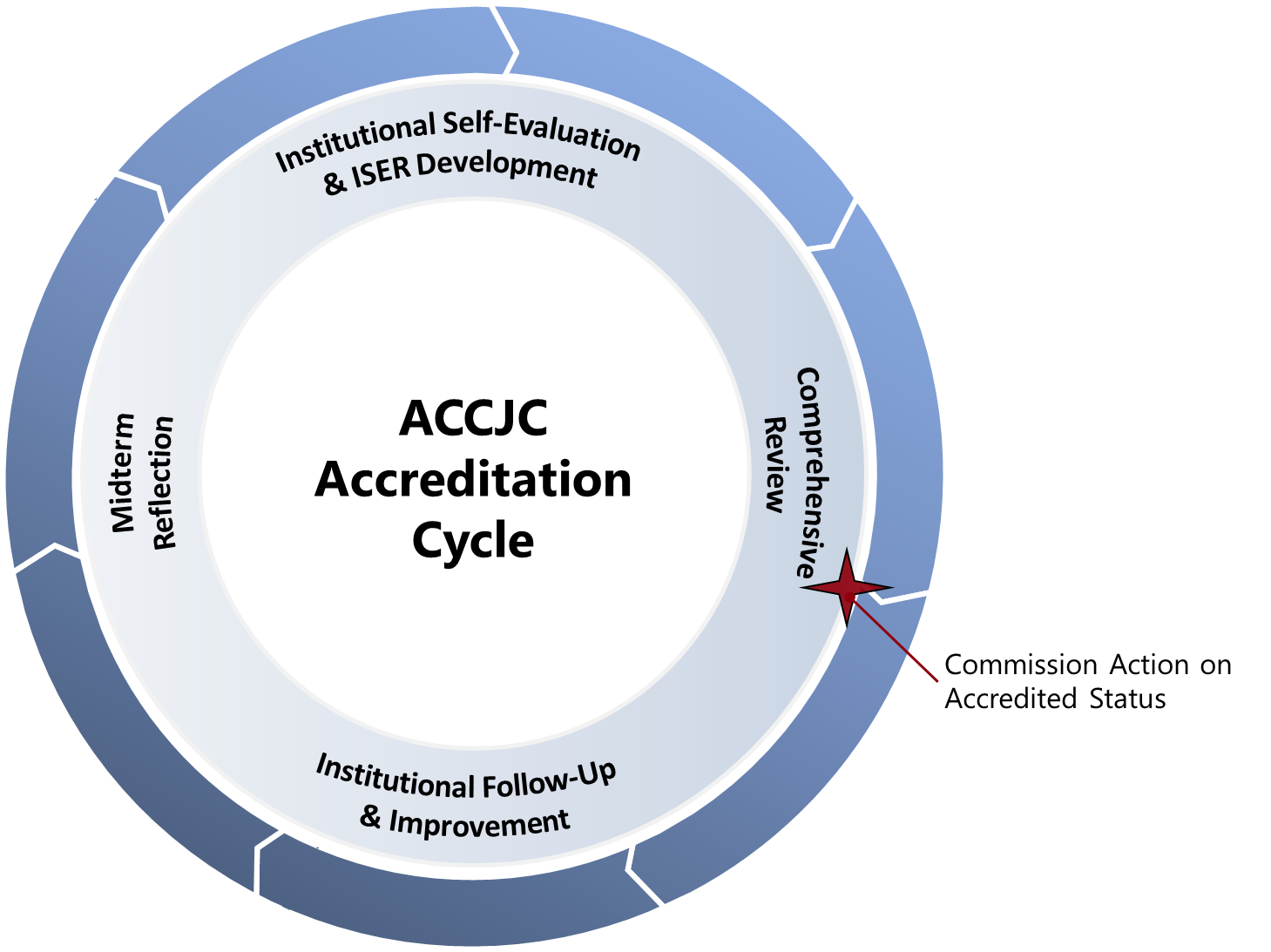 Self Evaluation & Comprehensive Review (every 7 years)
Follow Up Reports (if required)
Midterm Reporting (4th year after comp review)
Ongoing Reporting 
Annual Report
Annual Fiscal Report
Substantive Change
7 Year
Overview: The Accreditation Evaluation Process
Peer Review(Team ISER Review & Focused Site Visit)
Self-Reflection(ISER)
Affirmation(ACCJC Action)
Ongoing Commitment to Improvement & Educational Excellence
Intended Outcomes of Self-Reflection
To develop an ISER that the college and ACCJC can use as a meaningful and effective framework for fostering institutional excellence and student success.

To demonstrate how you exemplify academic quality and continue to improve.
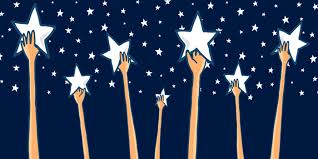 The goal is quality not quantity!
Good Practices for the Self-Evaluation
Suggested process outlined in Guide to Institutional Self-Evaluation…
Plan backward, and build in “slip time”
Keep the mission in mind
Discuss the Standard, gather the evidence, then write
Use the ISER template on ACCJC’s website
Address gaps and areas for improvement as you find them
Include as many people as possible in some aspect of the reflection
Communicate, communicate, communicate…and communicate again
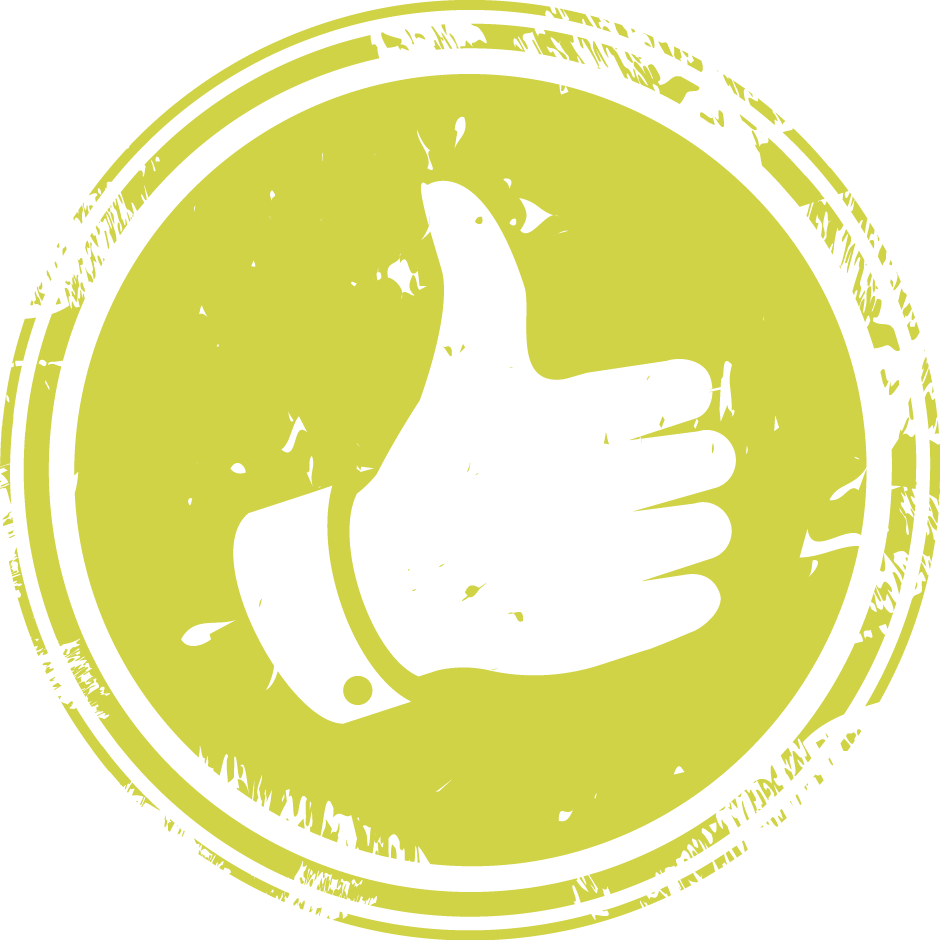 Institutional Self Evaluation Report (ISER) Resources
ISER Training – approx. 2 ½ years prior to comprehensive review
Advanced ISER training – approx. one year prior to the ISER due date
Liaison – available as needed
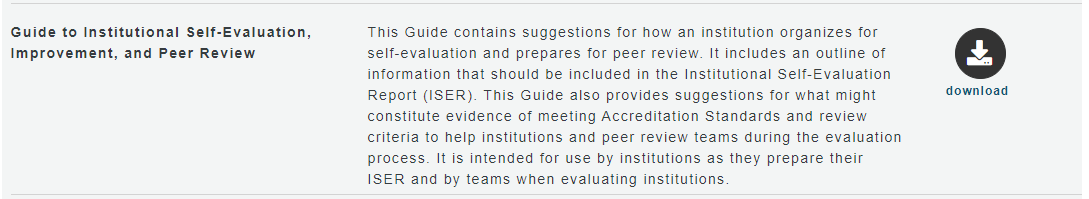 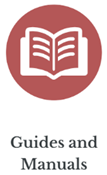 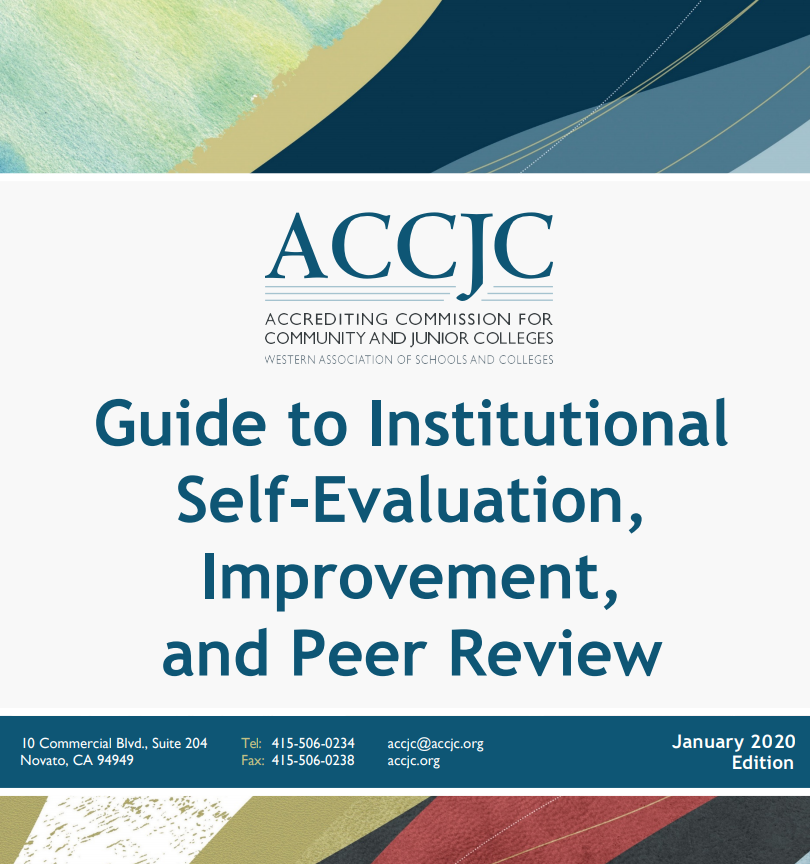 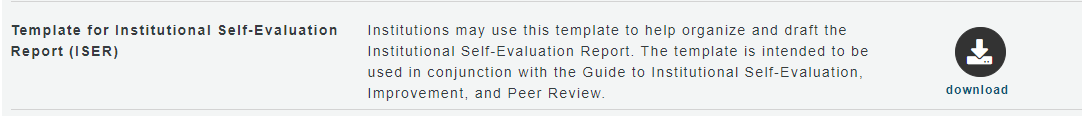 https://accjc.org/guides-and-manuals/
Four Interconnected Standards of Institutional Practice
Standard IV
Standard I
Standard II
Standard III
Mission
Decision-Making Roles & Processes
Instructional Programs
Human Resources
Physical Resources
Chief Executive Officer
Library & Learning Support Services
Assuring Academic Quality & Institutional Effectiveness
Technology Resources
Governing Board
Student Support Services
Institutional Integrity
Financial Resources
Multi-College Districts
Developing the ISER
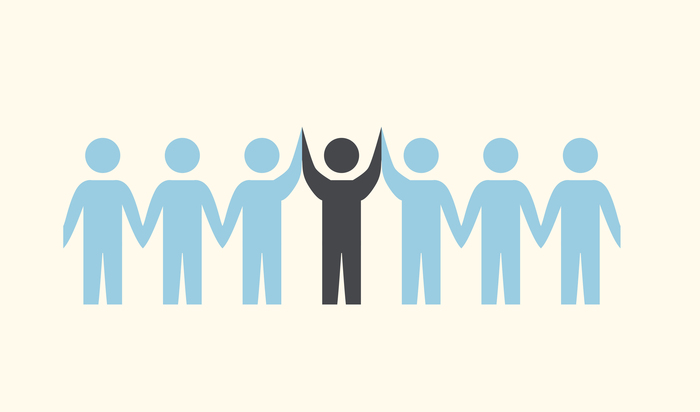 Collaborative Partnership – multiple groups and perspectives working together!
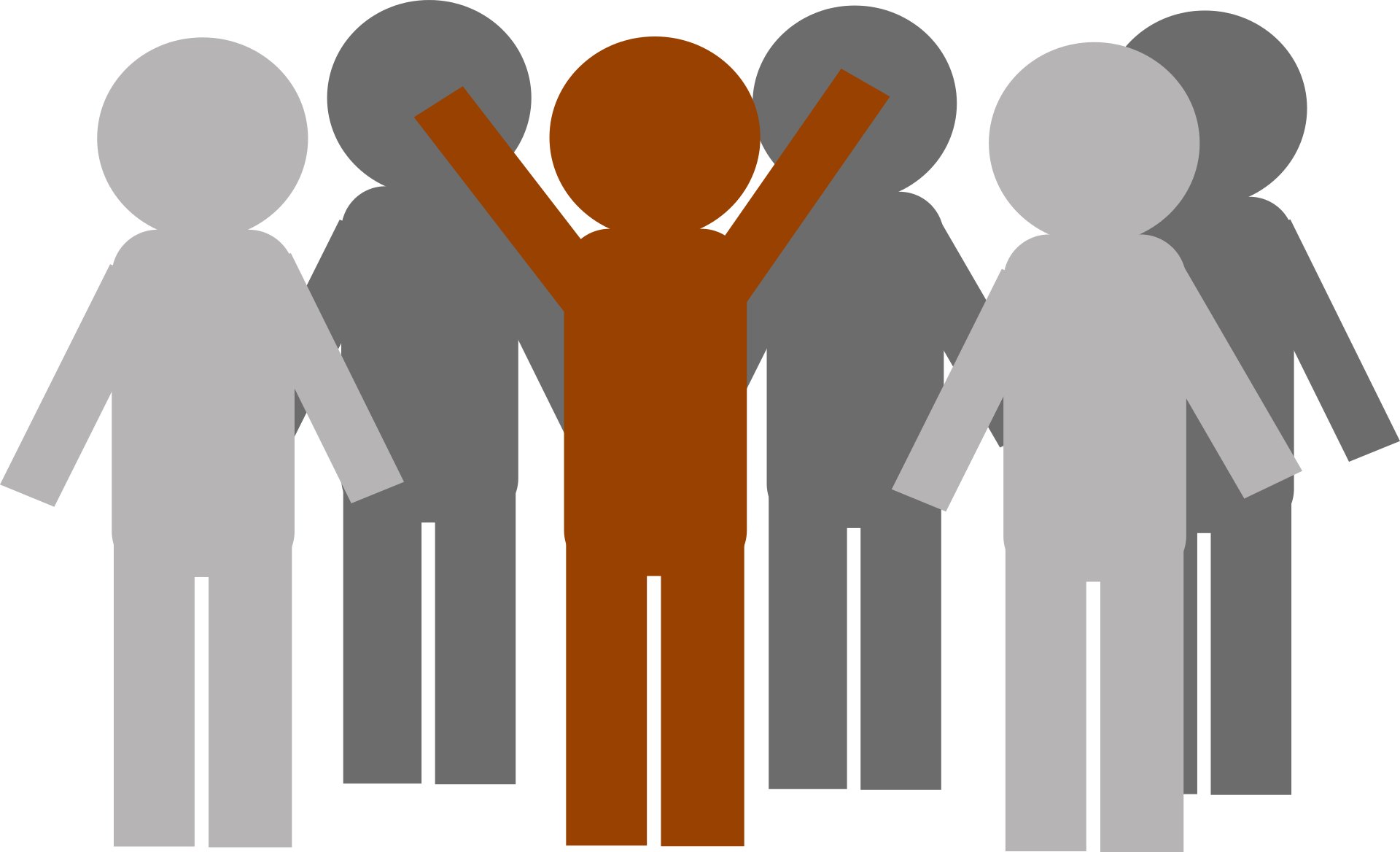 Mindset for ISER Development
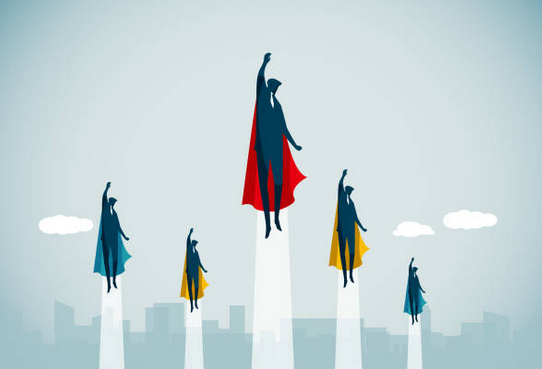 Celebrate and appreciate what works well
Look for alignment with standards 
Focus on outcomes
Evidence based analysis
Open-minded to improve 
Internal accountability 
Holistic thinking across institutional systems
Mindful of mission accomplishment and values
Comprehensive Peer Review
[Speaker Notes: Gohar – 5 minutes

Quick overview of the whole process from start to finish.]
Comprehensive Peer Review
Focused Site Visit
Core Inquires
On-Campus Site
Team Report
Commission Action
(Affirmation)
PEER REVIEW PROCESS
College
Prep
College will have a few months from receipt of core inquires to prepare for focused site visit.
[Speaker Notes: Gohar 5 minutes

Quick overview of the whole process from start to finish.]
Comprehensive Peer Review
Focused Site Visit
Core Inquires
On-Campus Site
Team Report
Commission Action
(Affirmation)
College
Prep
January
2026
ISER
Due
12/15/24
Fall
2025
Spring
2025
[Speaker Notes: Gohar 5 minutes

Mention 
Benefit for Colleges: 
Reduce fear / eliminate surprise, foster trust, promote collegiality, increase transparency, emphasize improvement
Time to consider team’s feedback for planning and improvement

Will also be meet & greet & Open Forum before Team ISER Review
Will be Open Forum & Exit report during Focused Site Visit]
Expectations of Peer Reviewers
Seek to understand
Seeking to understand starts with the ISER
Practice appreciative inquiry on site
Alignment with Standards rather than hunting for deficiencies
Validation and affirmation 
Goal: assist college with improving educational quality and student learning
Outcome: team report – help college improve and celebrate good                                              practice
Excerpted from Guide for Peer Review Team Members, Fall 2021
Institutional/Systems Based Review
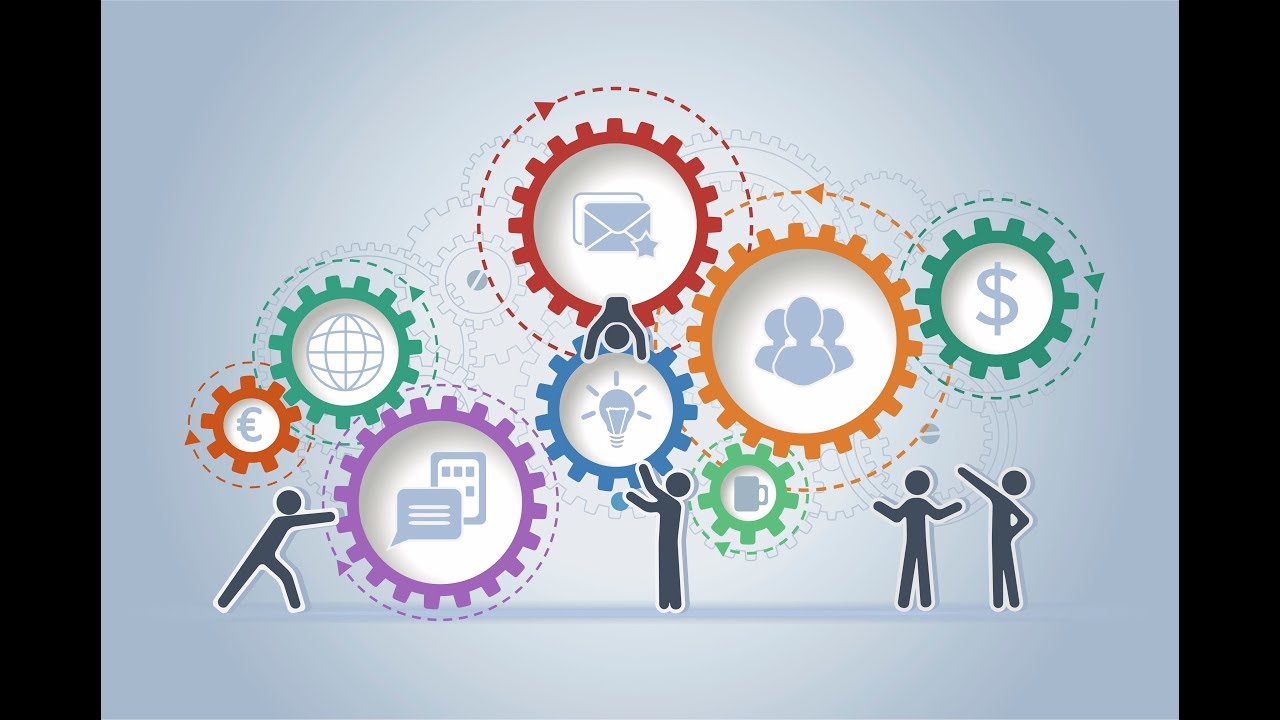 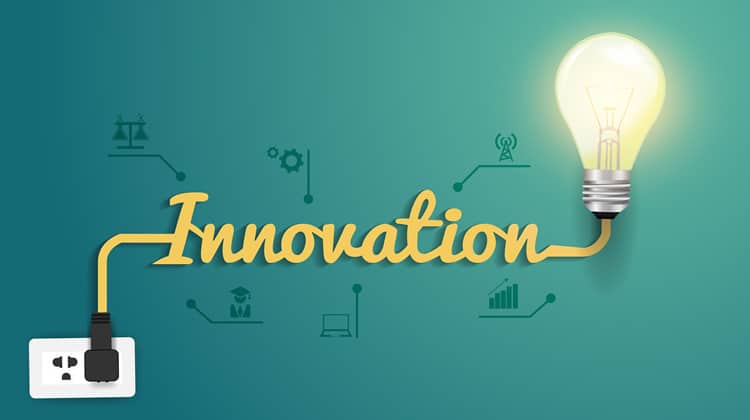 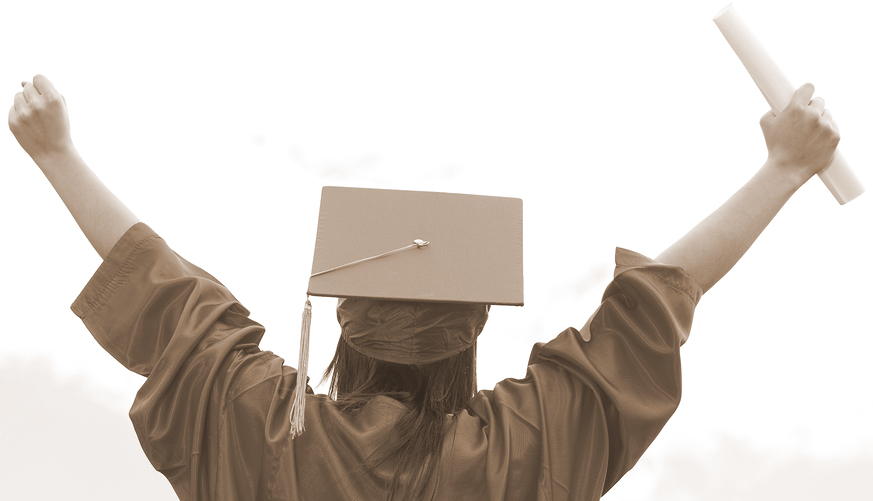 Outcomes     |      Innovations     |    Improvements
[Speaker Notes: Kevin – 1.5 minutes

Relate back to the purpose of accreditation. Are colleges using their processes to ensure they’re meeting their missions?]
Discussion
What concerns or questions do you have about accreditation, ISER development, the review process, etc.?
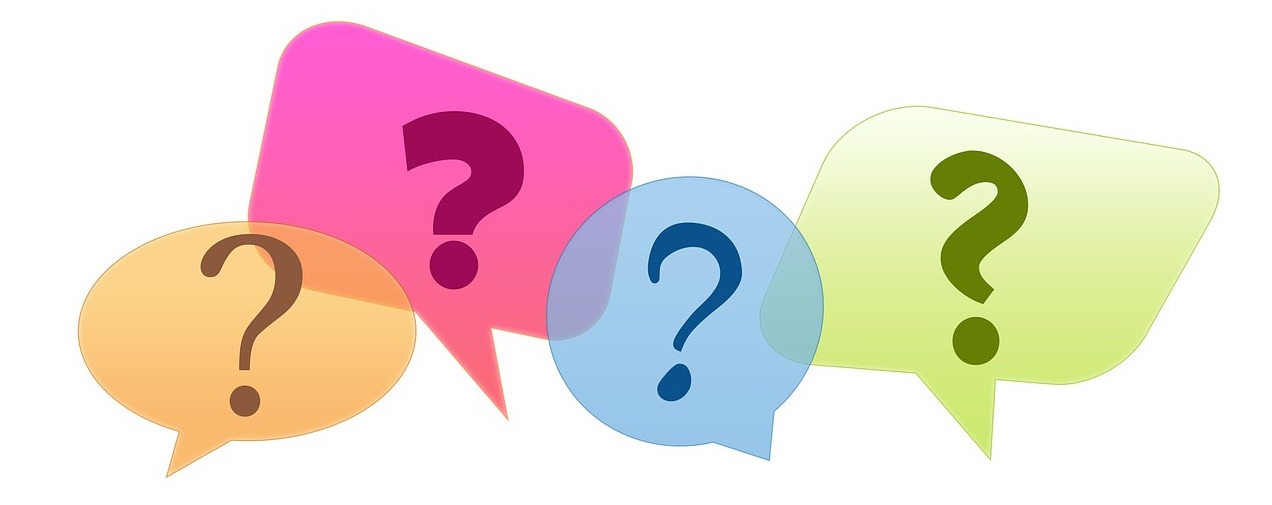 Part Two:Nuts and Bolts of ISER Development
Major Steps: Institutional Self Evaluation Process
Possible Steps of the Process:
Determine leaders
Plan backward
Invite others
Interpret Standards(assign teams)
Gather evidence & make needed changes
Draft sections
Compile the report
Share with constituencies/Review and revise the report
Share again, if needed
Edit and finalize the report
Get Board approval
Submit
Prepare for the review
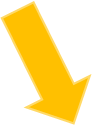 Interpreting Individual Standards
Step 1: Use Standard Area as your lens

For Example:   Standard II.A.1
Standard II = Student Learning Programs and Services
Standard II.A = Instructional Programs
Interpreting Individual Standards
Step 2: 	Isolate the basic components of the standard(i.e., subject, verb)
Standard II.A.1: 
All instructional programs, regardless of location or means of delivery, including distance education and correspondence education, are offered in fields of study consistent with the institution’s mission, are appropriate to higher education, and culminate in student attainment of identified student learning outcomes, and achievement of degrees, certificates, employment, or transfer to other higher education programs.
Interpreting Individual Standards
Step 2: 	Isolate the basic components of the standard(i.e., subject, verb)
Standard II.A.1: 
All instructional programs, regardless of location or means of delivery, including distance education and correspondence education, are offered in fields of study consistent with the institution’s mission, are appropriate to higher education, and culminate in student attainment of identified student learning outcomes, and achievement of degrees, certificates, employment, or transfer to other higher education programs.
Interpreting Individual Standards
Step 2: 	Isolate the basic components of the standard(i.e., subject, verb)
Standard II.A.1: 
All instructional programs, regardless of location or means of delivery, including distance education and correspondence education, are offered in fields of study consistent with the institution’s mission, are appropriate to higher education, and culminate in student attainment of identified student learning outcomes, and achievement of degrees, certificates, employment, or transfer to other higher education programs.
Interpreting Individual Standards
Step 2: 	Isolate the basic components of the standard(i.e., subject, verb)
Standard II.A.1: 
All instructional programs, regardless of location or means of delivery, including distance education and correspondence education, are offered in fields of study consistent with the institution’s mission, are appropriate to higher education, and culminate in student attainment of identified student learning outcomes, and achievement of degrees, certificates, employment, or transfer to other higher education programs.
Interpreting Individual Standards
Step 2: 	Isolate the basic components of the standard(i.e., subject, verb)
Standard II.A.1: 
All instructional programs, regardless of location or means of delivery, including distance education and correspondence education, are offered in fields of study consistent with the institution’s mission, are appropriate to higher education, and culminate in student attainment of identified student learning outcomes, and achievement of degrees, certificates, employment, or transfer to other higher education programs.
Interpreting the Standards
Standard II.A.1 (Instructional Programs)
All instructional programs, regardless of location or means of delivery, including distance education and correspondence education, 
	are offered in fields of study consistent with the institution’s 	mission, 
	are appropriate to higher education, and 
	culminate in student attainment of identified student learning 	outcomes, and achievement of degrees, certificates, 	employment, or transfer to other higher education programs.
Interpreting the Standards
Standard I.A.1: 
The mission describes the institution’s broad educational purposes, its intended student population, the types of degrees and other credentials it offers, and its commitment to student learning and student achievement.
Interpreting the Standards
Standard I.A.1: 
The mission describes the institution’s broad educational purposes, its intended student population, the types of degrees and other credentials it offers, and its commitment to student learning and student achievement.
Interpreting the Standards
Standard I.A.1: 
The mission describes the institution’s broad educational purposes, its intended student population, the types of degrees and other credentials it offers, and its commitment to student learning and student achievement.
Interpreting the Standards
Standard I.A.1 (Mission)
The mission describes 
	the institution’s broad educational purposes,
	its intended student population, 
	the types of degrees and other credentials it offers, and 
	its commitment to student learning and student achievement.
Interpreting Standards – Steps to Success
Step 1: 	What area is the standard in?
Step 2: 	What is the standard about (i.e., subject, verb)
Step 3: 	What is the standard asking for (policy, process, 		documentation)?
Step 4: 	What’s the best evidence (not all evidence) that 				demonstrates the college is meeting standard?
Step 5: 	Write to the evidence
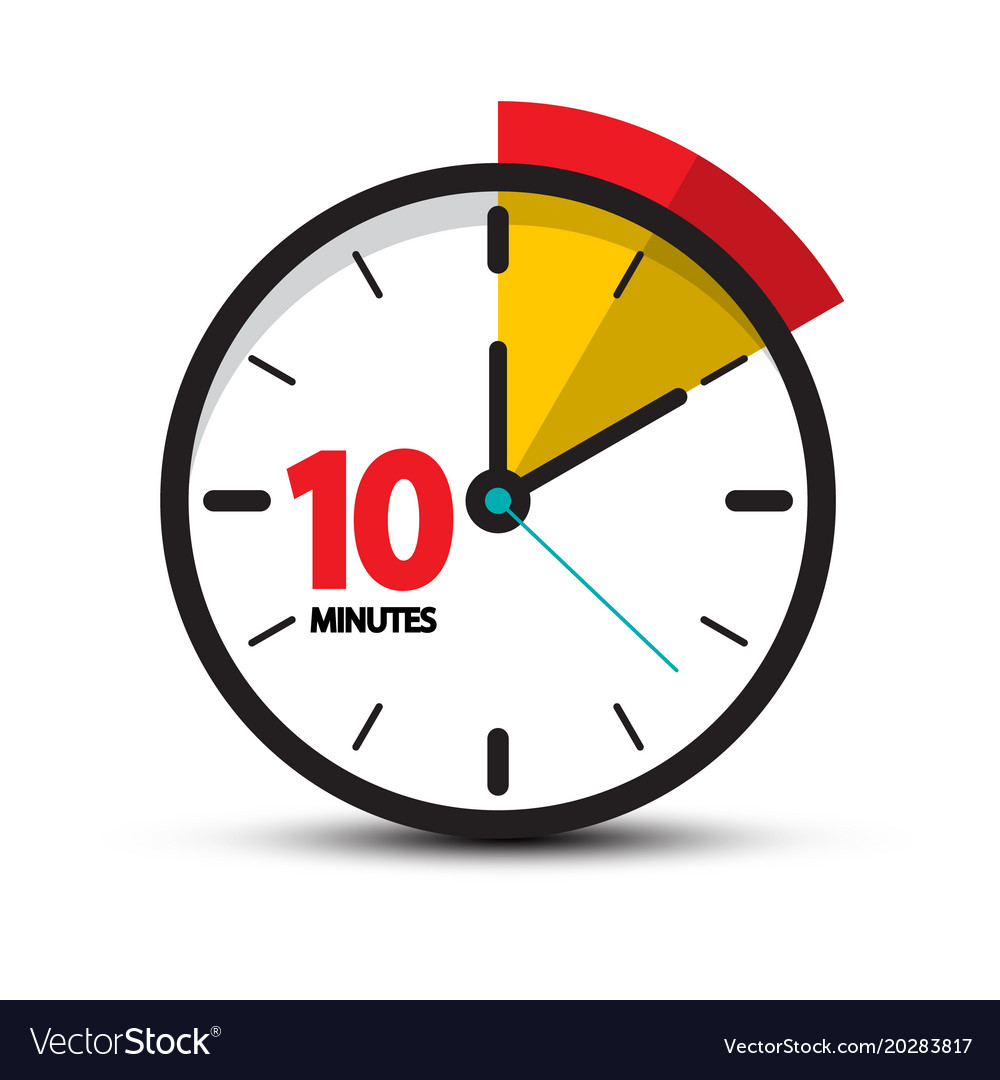 BREAK
Interpreting the Standards Activity
Discuss at your table Standards and accompanying questions that have been assigned to your group. 
Think about sources of evidence. 
Be prepared to discuss thoughts/findings with the entire group.
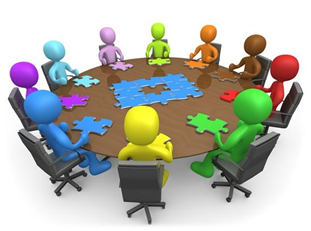 Activity Let’s Discuss
I.A.2 (Mission): The institution uses data to determine how effectively it is accomplishing its mission, and whether the mission directs institutional priorities in meeting the educational needs of students.

I.B.4 (Assuring Academic Quality and Institutional Effectiveness/Academic Quality): The institution uses assessment data and organizes its institutional processes to support student learning and student achievement.

I.B.5 (Assuring Academic Quality and Institutional Effectiveness/Institutional Effectiveness): The institution assesses accomplishment of its mission through program review and evaluation of goals and objectives, student learning outcomes, and student achievement. Quantitative and qualitative data are disaggregated for analysis by program type and mode of delivery.
Activity Let’s Discuss
I.B.2 (Assuring Academic Quality and Institutional Effectiveness/Academic Quality): The institution defines and assesses student learning outcomes for all instructional programs and student and learning support services.

II.A.3 (Instructional Programs): The institution identifies and regularly assesses learning outcomes for courses, programs, certificates and degrees using established institutional procedures.  The institution has officially approved and current course outlines that include student learning outcomes.  In every class section students receive a course syllabus that includes learning outcomes from the institution’s officially approved course outline.

II.C.2 (Student Support Services): The institution identifies and assesses learning support outcomes for its student population and provides appropriate student support services and programs to achieve those outcomes.  The institution uses assessment data to continuously improve student support programs and services
Activity Let’s Discuss
I.C.8 (Institutional Integrity): The institution establishes and publishes clear policies and procedures that promote honesty, responsibility and academic integrity. These policies apply to all constituencies and include specifics relative to each, including student behavior, academic honesty and the consequences for dishonesty.

III.A.13 (Human Resources): The institution upholds a written code of professional ethics for all of its personnel, including consequences for violation.

IV.C.11 (Governing Board): The governing board upholds a code of ethics and conflict of interest policy, and individual board members adhere to the code.  The board has a clearly defined policy for dealing with behavior that violates its code and implements it when necessary. A majority of the board members have no employment, family, ownership, or other personal financial interest in the institution. Board member interests are disclosed and do not interfere with the impartiality of governing body members or outweigh the greater duty to secure and ensure the academic and fiscal integrity of the institution.
Activity Let’s Discuss
I.C.5 (Institutional Integrity): The institution regularly reviews institutional policies, procedures, and publications to assure integrity in all representations of its mission, programs, and services.

IV.C.7 (Governing Board): The governing board acts in a manner consistent with its policies and bylaws. The board regularly assesses its policies and bylaws for their effectiveness in fulfilling the college/district/system mission and revises them as necessary.
Structure of the Report
Title page
Certification page/signatures
Table of Contents
Introduction
Student achievement data and institution-set standards
Organization of the self-evaluation process
Organizational information
Compliance with ERs 1-5
Compliance with Commission policies
Analysis of Standards
Evidence of Meeting the Standard
Analysis and Evaluation
Conclusion
Quality Focus Essay
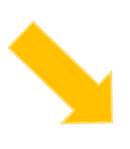 Structure of Analysis of Standards
Evidence of Meeting the Standard
Indicates WHAT specific evidence demonstrates alignment with the Standard
Briefly describes the evidence in context of the standard to explain WHY it is relevant
Analysis and Evaluation
Indicates HOW the evidence demonstrates alignment with the Standard
Evaluates the effectiveness of the policy, procedure, or practice in meeting the Standard
Conclusion at end of main sections
Provide a brief summary at a high, holistic level on the effectiveness of the College’s efforts towards the Standard 
If the College determines improvements are needed, improvement plans should follow
Improvement Plans and the QFE
Self-Identified Improvement Plans (a.k.a. planning agenda) 
Purpose: Plans to strengthen college’s alignment to specific standards
Will report out on progress in the Midterm Report
Quality Focus Essay (QFE)
Purpose: Long-term plans to improve student learning and achievement
Should identify intended outcomes (measurable and achievable)
Should identify responsible parties/groups
Should have a timeline
Will report out on results in the Midterm Report
Not used by Commission in decision, but teams will provide feedback
Good Practices for Approaching the Report
Interpret the Standard, gather the evidence, then write
Keep the narrative concise, clear, direct, and focused 
more is not necessarily better
Use simple, clear, business-style writing 
keep readers in mind
Remember ERs 1-5 & Commission Policies
Use the Guide & ISER template (available on ACCJC website)
Good Practices for Evidence
Gather your evidence before you begin writing
More evidence is not necessarily better
Provide representative samples showing results of institutional processes
Use evidence to demonstrate how processes/cycles are institutionalized
Call out relevant sections of large documents (highlights, excerpts, etc.)
“Freeze” evidence from websites in a PDF or screenshot
Refer to Guide to Institutional Self-Evaluation…
ISER Guide and Template
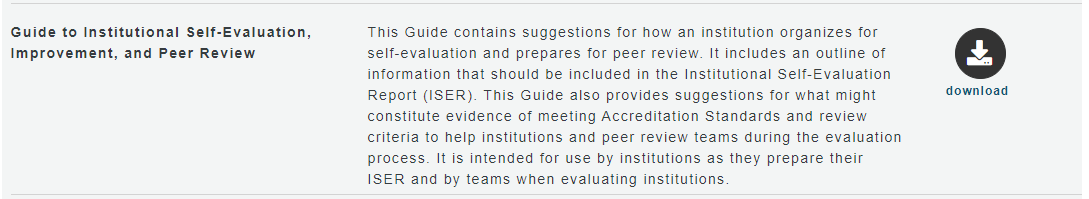 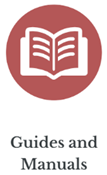 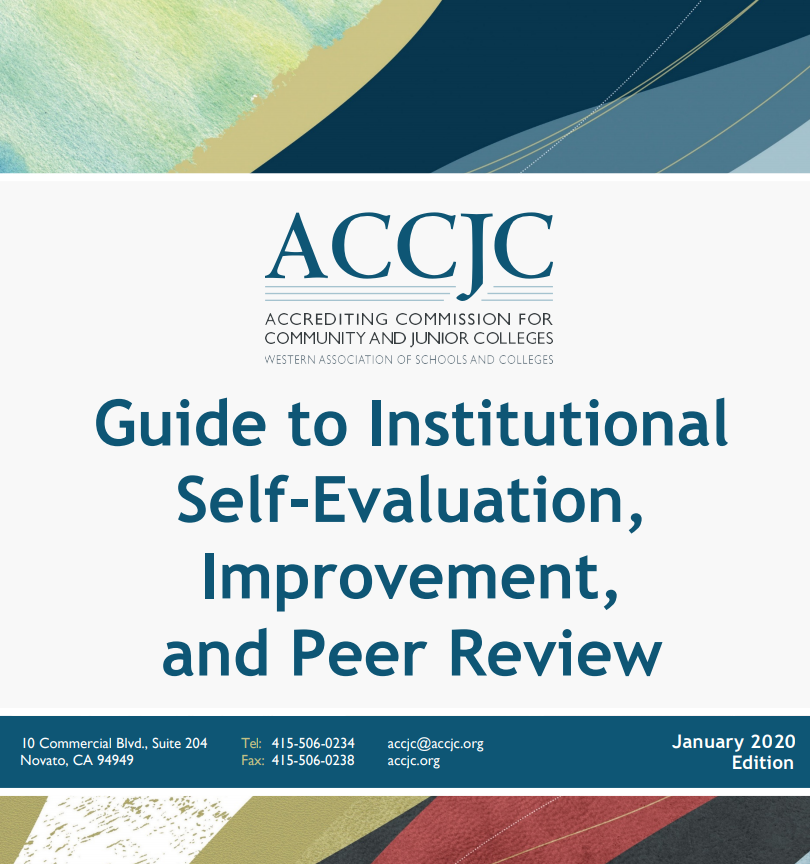 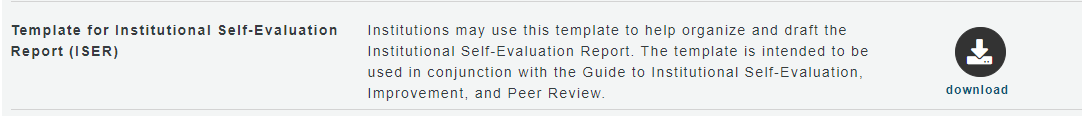 https://accjc.org/guides-and-manuals/
Helpful Resources and Publications
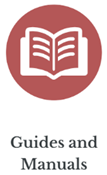 Available on ACCJC’s website (accjc.org); 
Eligibility Requirements
Standards of Accreditation
Commission Policies
Guides and Manuals
Educational Series
Webinars, conferences and symposiums
Ongoing trainings
News and Communications
Announcements
ACCJC Connect subscribe to or visit: https://accjc.org/accjc-connect/ 
Recent Commission Actions
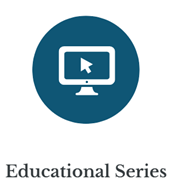 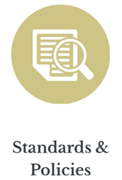 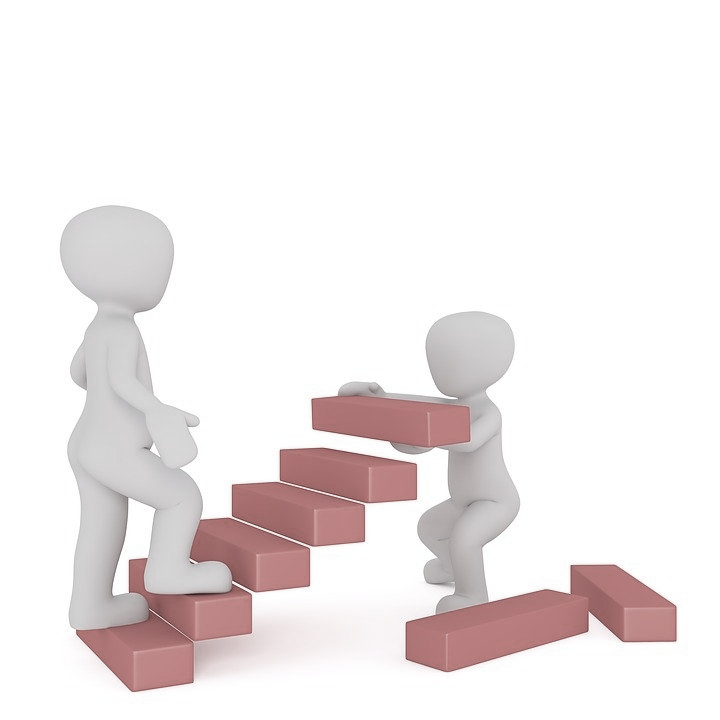 What Happens Next?
Begin: 		ISER Development
Dec. 15, 2024:	ISER Due to ACCJC 
Spring 2025:	Team ISER Review (peer review)
Fall 2025: 		Focused Site Visit (peer review)
January 2026:    	Commission decision

ACCJC training & support: Throughout the process
Next Steps
Website Reviews
AIQ Membership: Classified staff
ISER team membership

Contact AIQ chairs with questions!
Grace Commiso Grace.commiso@bakersfieldcollege.edu 
Jessica Wojtysiak Jessica.Wojtysiak@bakersfieldcollege.edu
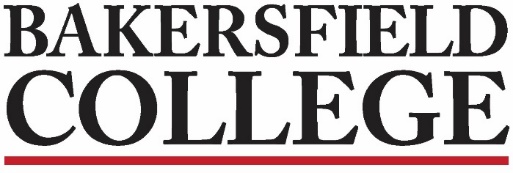 Remaining Questions and Comments& THANK YOU!